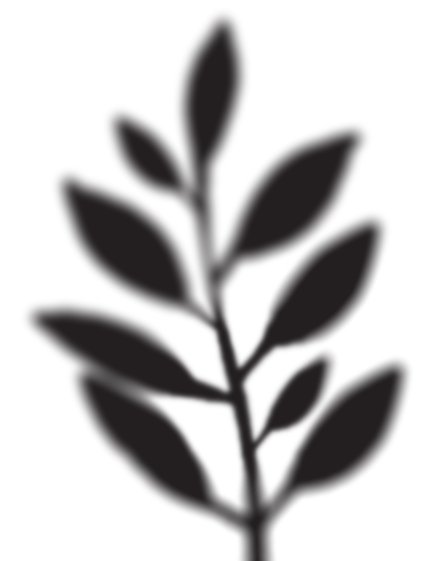 INSTRUCCIONES DE TU ESPACIO DE ACTIVIDADES CON RÍTMOS DISTINTOS DE ACTIVIDADES
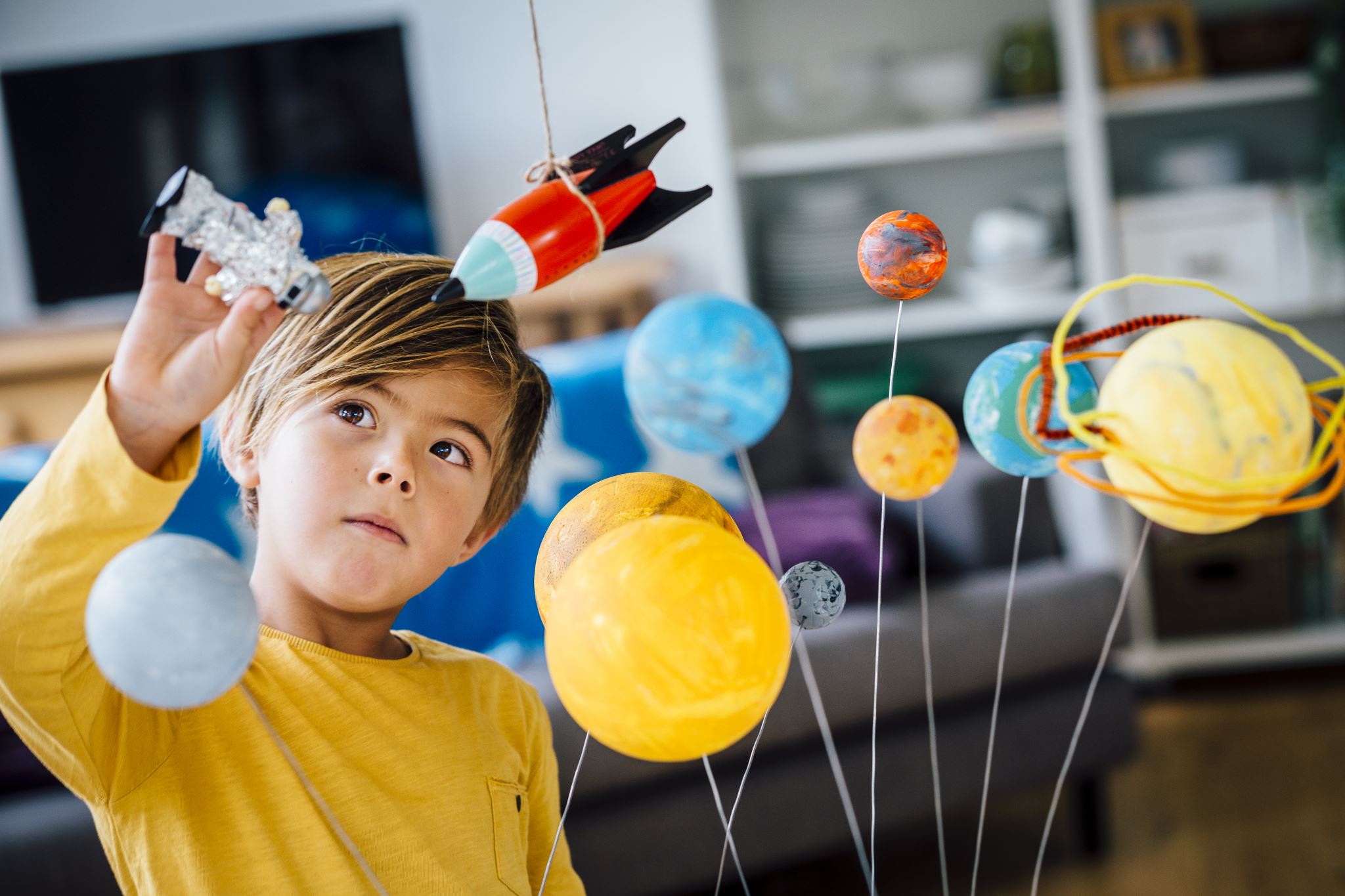 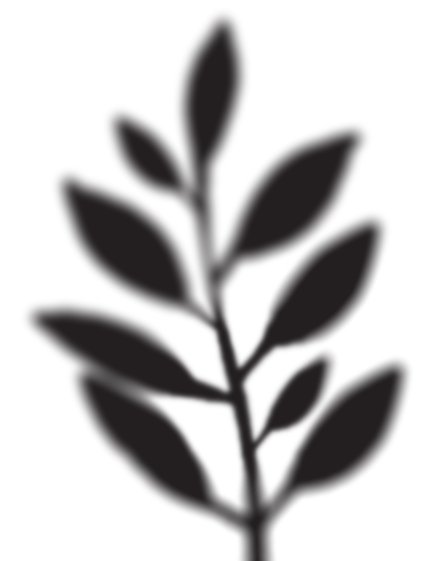 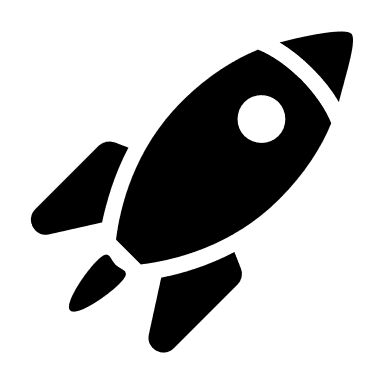 1. DEBES COMPRENDER LA TEREA Y PRESTAR
ATENCIÓN AL REALIZARLA PARA HACERLA
CORRECTAMENTE

2. ES OBLIGATORIO LLEGAR HASTA LA TAREA 4 .
SI LA REALIZAS SIN DIFICULTAD, VE A LA TAREA
SIGUIENTE. SI TIENES DUDAS, VE A REPOSTAR,
CUANDO TERMINES, VULEVE A REALIZAR LA
TAREA 4.

3. INTENTA DISFRUTAR LAS ACTIVIDADES, NO ES
UNA CARRERA, ¡DISFRUTA DEL VIAJE!
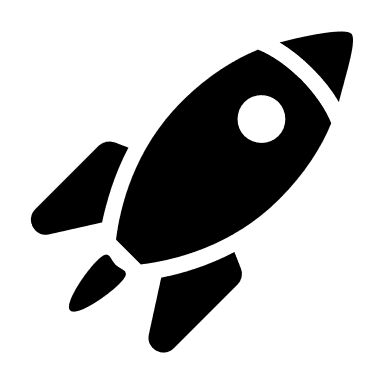 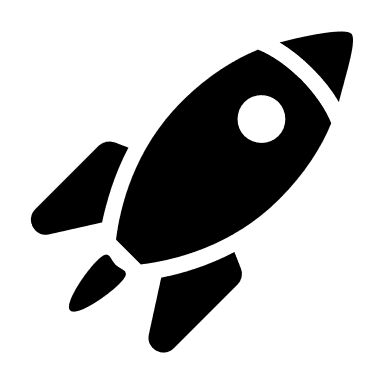 Ana González Vázquez 
3º Infantil